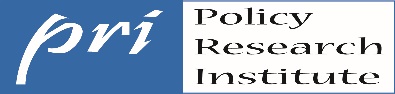 Bangladesh Development Performance: Progress and Emerging Challenges
Sadiq Ahmed, Vice Chairman Policy Research Institute of Bangladesh
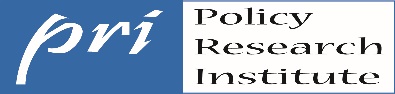 Long Term Progress with Development
In 1972  Bangladesh was one of the poorest countries in the world. Per capita GNI was only $110; poverty rate was in the 80% plus range, and human capital was in dire straits.
In 2015 Bangladesh per capita GNI crossed the threshold of World Bank defined lower middle -income country and in 2019 per capita GNI reached USD2209.
Poverty declined from 80% to 22%
Progress with human development was remarkable:   
        --Life expectancy rose from 45 years to 72 years
        ---Infant mortality fell from 140/1000 to 22/1000
        ---Adult literacy rate climbed from 20% to 74%
        --Population growth rate decelerated from 2.4% to 1.2% .
Table 1: Development Performance 1972-2019
[1] UPL 1972 refers to 1973 based on daily intake of 2122 calories per person.
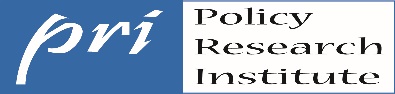 Progress with Growth
The single most important determinant of Bangladesh development performance was the acceleration in GDP growth.
Following some fluctuations in the early years owing to political turbulence, GDP growth took off substantially since 1990, accelerating from less than 4% in the late 1980s to 6.9% over 2011-2019.
Average GDP growth rate was a remarkable 6% per year over a 30 year between 1989 and 2019.
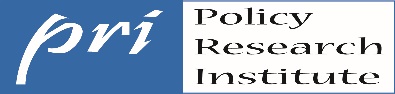 Structural Change in Production
Growth acceleration was further supported by the transformation of the production system, away from slow-growing agriculture to more dynamic manufacturing, construction  and modern services.
Thus, between 1990 and 2019, manufacturing sector grew at 9.4% per year; services grew at 5.5% per year; while agriculture grew at 3.8% per year.
As a result, the GDP share of manufacturing  surged from a low of 10% in 1975 to 22% in 2019, while services increased its GDP share from 34% to 53% over the same periods.
Agriculture sector’s value-added share reduced dramatically from 52% in 1975 to only 12% in 2019.
Table 2: Structural Change in Production
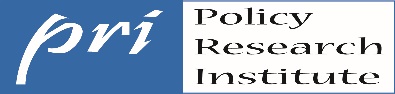 Growth Drivers
Table 2: Growth Drivers
Research shows that capital formation resulting from a surge in investments was the main source of GDP growth acceleration. Total investment boomed from only 9.5% of GDP in 1975 to 31.3% of GDP in 2019
Investment was financed almost entirely by national savings that jumped from 8.5% of GDP in 1975 to 31.4% of GDP in 2019. For several years the national savings rate even exceeded the investment rate leading to surplus in the current account balance.
Private investment led the way, surging from 6.9% of GDP in 1975 to 24% of GDP in 2019
The surge in exports was another major growth driver.  Exports led by RMG grew at double digit rates for almost 30 years between 1990 and 2019, accelerating from a mere 2.0 billion dollars to  40 billion dollars over the periods
Remittance played another important growth enabling role, especially in the rural areas, climbing from less than 1 billion dollar in 1990 to 16.4 billion dollars in 2019.
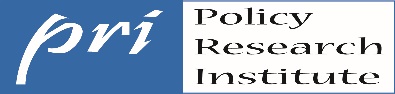 Growth Policy Enablers: Macroeconomic Stability
Table 3: Macroeconomic Stability
Following the initial surge in inflation during the early years of independence (!972-75), the inflation rate was stabilized with a mix of prudent monetary and fiscal policies.
In the early years large fiscal deficits were funded by grants and foreign financing. As these external resource  inflows eased, fiscal policy was tightened, and fiscal deficits have been kept below 5% of GDP.
A flexible exchange rate and supportive policies for RMG saw the emergence of the RMG revolution. Exports boomed. Along with generous inflow of remittances, required imports were easily financed and Bangladesh experienced many years of current account surplus.
Low current account deficits and surpluses reduced the need for external borrowing, which relied mostly on concessional aid. Foreign MLT debt/GDP and debt servicing were contained within sustainable limits.
Low fiscal deficit also kept domestic debt burden within safe limits
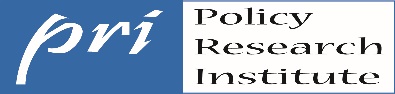 Growth Policy Enablers: Trade Policy Reforms
The QR regime was progressively dismantled falling from 315 banned items in early 1990s (26% of all HS-4 digit codes) to 122 items (10%) by 2002. Only a few sensitive items now remain in QR primarily on health grounds
QRs  on trade protection grounds were dismantled almost entirely and those that remain are for protecting the export-oriented RMG. 
The dismantling of the trade-related QR regime was complemented by sharp cutbacks in import tariffs. Top CD rates were drastically reduced, and the average nominal protection rate was lowered from 61% in 1992 to  17% in 2003.
Tariff reforms have taken a back seat since then, mainly due to revenue considerations, but also on protection grounds pushed by business lobbies.  A range of supplementary and regulatory duties have been introduced since 2003 that have tended to dampen the positive effects of trade liberalization.
Even so, the trade regime is much more liberal now than in 1991.
Table 3: Removal of Quantitative Restrictions
Country
Table 4: Progress with Tariff Rationalization
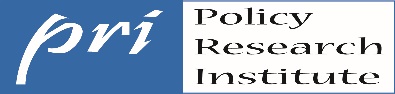 Growth Policy Enablers: Economic Deregulation
Table 5: Progress with Economic Deregulation
Between 1972-75, Bangladesh followed a development strategy of state ownership, state interventions in production and investment decisions, and price controls.
The first phase of privatization and deregulation started in 1976. This phase ran up to 1990 with a mix of privatization, deregulation in both goods and services markets, and limited trade liberalization.
The rapid deregulation drive started in 1991 and witnessed major progress with trade and investment deregulation and privatization of most manufacturing enterprises.
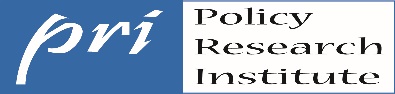 Growth Policy Enablers: Banking Reforms
Banking reforms took roots at a slower pace.  While banking deregulation happened slowly after1976 with the licensing to private banks, major banking reforms happened only after 2000 when it became obvious that a corrupt banking system under state patronage is unsustainable and is inconsistent with economic growth.
 Historically, banking sector in Bangladesh has been plagued by the problem of non-performing loans (NPLs).   Public banks with seriously infected portfolio (46% NPL) dominated the banking sector (63% of loans and 65% of deposits in 2000).  Even in the private banks, the portfolio infection was high. 
The most fundamental reform that happened after 2000 is the progressive deregulation of the banking sector that allowed private bank and non-bank financial institutions (NBFI) to grow. As a result, the total number of private commercial banks grew from 15 in 2000 to 40 in 2018.
Banking deregulation was complemented with prudential reforms. These focused on increasing the capital adequacy of banks, tightening guidelines for loan rescheduling, improving accounting standards to align to international standards, moving towards tighter provision requirements for non-performing loans, imposing limits on individual loans, and strengthening disclosure requirements.  In a series of steps starting in 2003, the Bangladesh Bank gradually tightened its supervision norms by adopting the Basel guidelines.
Impact of Banking Reforms
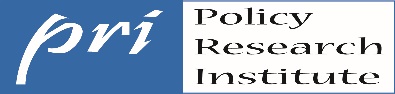 Figure 1: Structural Change in Banking
Figure 2: Financial Deepening M2/GDP (%)
Figure 3 Expansion of Private Sector Credit (PC/GDP %)
[Speaker Notes: Top 20 products account 68%]
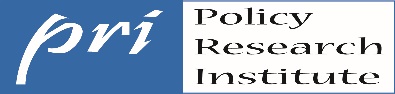 Growth Policy Enablers: Investment in Infrastructure
Even with limited fiscal space, Bangladesh Policy makers put top priority to improving the infrastructure through public investment and also through private investment in power.  It also adopted a policy of power trade with neighboring countries, especially India.  Access to power is now almost universal.
It put top emphasis on improving the transport network, especially the road network and seaports.
Early in the development process, emphasis was placed on rural infrastructure, particularly irrigation, power supply and farm to market roads.
The telecoms sector was deregulated that ushered in the digital technology revolution with the rapid spread of mobile network and mobile services including mobile financial services.
Nevertheless, the infrastructure gaps remain large
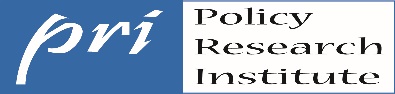 Growth Policy Enablers: Sectoral Policies
In 1990 Bangladesh adopted a labor-intensive  export-led growth strategy. To implement this, special attention was given to the RMG sector. These included the special bonded warehouse (SBW) system by which RMG producers can access duty-free imports for all raw materials; back-to-back LCs by which input imports can be financed through export earnings; preferential access to trade credit; special export subsidies; and substantial income tax rebate. 
The surge in RMG exports provided the backbone for the growth of domestic textiles and together they underpinned the near double digit annual growth of the manufacturing sector during 1990-2019
Utmost policy attention was given to agriculture focused on food self sufficiency and diversification.  A mix of input subsidies, price support, infrastructure support and technology support enabled Bangladesh to reach virtual food self sufficiency as well as product diversification in favor of fisheries, dairy products, fruits and vegetables.
In the service sector the main focus was on deregulation to boost private investment in the sector. Modern services such as ITC, banking, NBFI, MFS, health, education, hospitality industry, air and land transport services have all boomed contributing to 5.5% value-added  growth of this sector between 1990 and 2019.
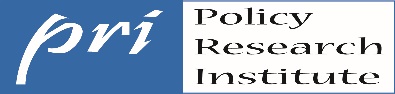 Progress with Poverty Reduction
Figure 14: Progress with Poverty Reduction
A strong outcome of the Bangladesh Development progress is the substantial reduction in moderate and extreme poverty. 
Extreme poverty is now approaching near elimination, falling from 41$ in 1983 to 6% in 2022.
Moderate poverty has also fallen, climbing down from 59% in 1983 to 19% in 2022
Poverty has fallen in both urban and rural areas and in all 9 Divisional areas of Bangladesh, although some disparity remains as there are pockets of highly climate sensitive poverty pockets where vulnerability of the population is very high to climate related disasters
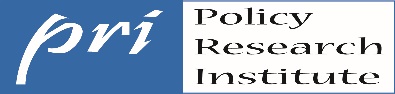 Progress with Human Development
Figure 14: Progress with Human Development
The most remarkable aspect of Bangladesh development progress is the sharp improvements in human development indicators. Bangladesh is considered a positive outlier as these indicators are better than most countries at similar per capita income 
Progress was broad based and encompassed both health and education indicators.
Between 1975 and 2019, Life expectancy grew by 53%; infant mortality fell by 83%; total fertility rate fell from 6.5 to merely 2; adult literacy rate climbed from 22% to 74%; universal primary school enrolment has been achieved; while net secondary school enrolment expanded from 15% to 67%.  These are truly remarkable results.
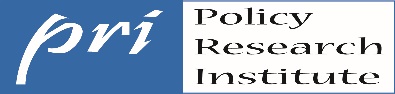 Progress with Female Empowerment
Table 2: Progress with Female Empowerment
A striking outcome of Bangladesh development progress that sets it apart from both India and Pakistan is the progress with gender empowerment. 
Female health and education indicators improved faster than for male, thereby eliminating all gender gap, except for adult literacy.
Importantly, there is a substantial turnaround in the ratio of male to female population in favor of the female showing the better health and care received by the female child contributing to significantly higher female life expectancy.
Also significantly, there are more girls in schools than boys in secondary education.
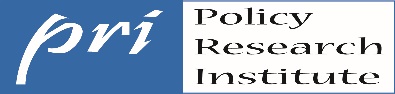 Strategies and Policies Underlying Poverty Reduction
Strong focus on inclusive growth:  The inclusive growth strategy sought to create jobs including self-employment opportunities by accelerating the pace of GDP growth; emphasis on the role of a diversified agriculture sector; greater reliance on export-oriented labor-intensive manufacturing; strengthening the dynamism of labor- intensive micro and small enterprises in both urban and rural areas; and strengthening rural and urban construction activities. 
Strong emphasis on financial inclusion: Access to finance is critical to support self-employment and asset creation for production purposes.  The poverty reduction strategy placed strong emphasis to widen the access of the poor to credit and other financial services.
Emphasis on human capital: Building up human capital of the poor is necessary to allow greater participation of the poor in productive activities.  The poverty reduction strategy put considerable emphasis on investing in basic education, health and literacy.
Facilitating outward migration: Foreign remittances has been a major enabler of poverty reduction in Bangladesh since the early 1990s.  The government built this factor in its poverty reduction strategy by finding ways to facilitate the outward migration of workers through training, information flows, cost reduction and other support.
Special social protection programs for the extreme poor:  To reduce extreme poverty, the poverty reduction strategy included a range of programs aimed at the vulnerable population including the old, widow, child, mother, and the physically challenged.
.
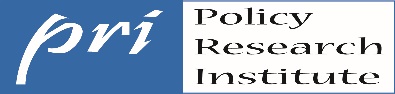 Strategies and Policies for Human Development
Strong focus on primary and secondary education with emphasis on girl’s education:  Support policies included higher budget allocation for primary and secondary education; stipends for girls; improved delivery through partnership with NGOs; encouraging private supply of education.
Emphasis on non-formal education for adults:  Special programs taken to spread literacy all over the country in partnership with NGOs.
Focus on eradication of mass communicable diseases: Health budget mostly dedicated to eradication of mass communicable disease like cholera, malaria, polio, smallpox, TB, etc through vaccine programs, low-cost solutions (e.g. oral saline), and education campaigns. 
Focus on spread of family planning: Family planning services delivered at doorsteps through partnership with NGOs.  Emphasis on female education also supported improved female hygiene and adoption of family planning.
Special social protection programs for childcare and maternal health 
Adoption of strong gender protection laws: Strong laws were adopted to ban child marriage, all kinds of violence against women, end social discrimination against women including at the workplace. 
Improved female access to credit:  This was pioneered by the Grameen Bank and then spread all over.
.
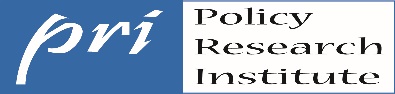 Emerging Macroeconomic Challenges 2020-2023
Bangladesh economy has been facing some severe headwinds since the advent of Covid-19 in March 2020.  
While Bangladesh recovered well and swiftly from Covid-19, this recovery was short-lived as global inflationary pressures of 2021-2022 and the Russian invasion of Ukraine in March 2022 destabilized the Bangladesh macroeconomy. 
GDP, investments and exports growth have all fallen, and severe macroeconomic imbalances have emerged 
These macroeconomic imbalances are reflected in rising inflation, depletion of foreign reserves, growing shortage of foreign exchange, and a sharp depreciation of the Bangladesh currency.
 To avoid a further run on the reserves, the government has imposed import controls and increased interest rates that have lowered GDP growth.
Bangladesh’s international creditworthiness has been downgraded leading to increases in short-term and long-term international credit/loans, fall in FDI, and reduced access to private credits/loans.
Table 2: Macroeconomic Outcomes 2019-2022 (% p.a.)
.
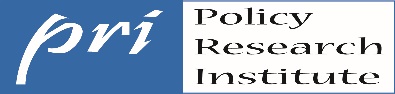 Government Reform Policies
The Government’s initial response was to protect the currency by using its substantial reserves. It then imposed trade and exchange controls and depreciated the currency to stem the loss of  reserves. 
Initially, government was reluctant to raise the interest rate, but this policy was changed, and interest rates started rising since July 2023
In July 2023, the government also reversed its earlier policy to finance the fiscal deficit through money creation.
Several fiscal measures were taken to increase revenues and cut subsidies through tax measures and energy price hikes.
The government’s annual development program has been sharply lowered, leading to zero growth in real terms between 2019 and 2023.
The government entered on a 3-year program with the IMF effective February 2023. 
The government also has sought budget support operations from the World Bank and the ADB.
Given national elections scheduled for January 2024, pace of reform implementation has been slow, but expected to grow after elections.
.
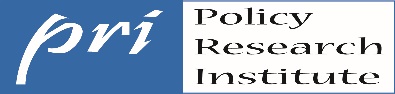 Bangladesh, Pakistan Development Performance Comparison 1972-2020
[Speaker Notes: Exports for 2020 refer to 2019 values to normalize for the Covid impact.]
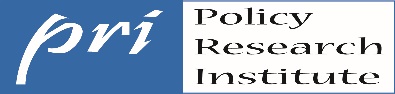 Implications for Pakistan
On average over the 50 years (1972-2022) measured by most indicators, Bangladesh has outperformed Pakistan.  During 1972-1990, Pakistan did better than Bangladesh in several dimensions , especially GDP growth.  Bangladesh caught up and accelerated progress from 1990 onwards while progress slackened in Pakistan.
There are several reasons for this better performance. A primary factor is the emphasis placed by Bangladesh on human development and gender empowerment. Partnership with NGOs and credit programs for women are particularly noteworthy.
A second factor is the focus on capital formation.  Bangladesh saved and invested much more heavily than Pakistan. 
Macroeconomic stability has been a hallmark of Bangladesh development strategy.  It maintained low fiscal and current account deficits and pursued prudent monetary policies that helped Bangladesh contain inflation at single digit level after the immediate turmoil of 1972-1980 years.  Pakistan faced continuous macroeconomic difficulties over a long period of time due to large bop and fiscal deficits. 
Bangladesh placed strong emphasis on export-led growth. Pakistan did the same but Bangladesh out-performed on the export front. Performance of RMG is hallmark of this success. 
These four areas of performance differences could be reviewed carefully by Pakistan and related changes in policy pursued.
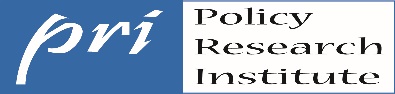 Areas of Challenge for both Bangladesh and Pakistan
Fiscal reforms: Tax performance is very weak in both countries
Lowering cost of doing business:  Remains high in both countries 
Deepening banking reforms:  Next generation banking reforms should get government out of banking, eliminate political interference in banking sector, and address comprehensively the cancer of NPLs.
Job creation: This is a huge challenge. Burgeoning youth population is getting educated but not getting good jobs. Stronger focus on labor-intensive exports, dynamizing the small and micro enterprises and sharply accelerating the flow of ICT services including MFS  will be critical.
Strengthening human capital:  Much more emphasis on quality of education and training to sharply enhance the skill base.
Lowering  income inequality: Fast emerging as a major social issue in both countries and must be tackled upfront though the institution of a strong redistributive fiscal policy 
Tackling climate change: Issue for both countries, but Bangladesh particularly  vulnerable. Requires focused and long- term investments in water management, flood control, farm technology, improvement in land productivity through control of salinity, soil erosion, water logging, and  expansion of non-farm employment.
Governance and institutions strengthening:  Perhaps, this is the most fundamental challenge.
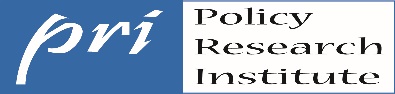 THANK YOU!